УМК «Школа 2100»Внеклассное мероприятие                в 1 классе по окружающему миру
Хайбуллина Е.Е.учитель начальных классов
 МБОУ СОШ№10 г.Учалы
Снится ночью пауку
Чудо - юдо на суку.
Длинный клюв и два крыла.
Прилетит, плохи дела.
 А кого паук боится?
Угадали? Это...
Тема урока:
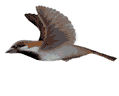 Птицы 
зимой
Как помочь птицам зимой?
Правила работы в группе.
Работать дружно.
Выслушивать друг друга.
Во время обсуждения в группе говорить шёпотом.
17  6  18  6 13  7  20  15  29 6
П   е  р   е  л  ё  т    н    ы   е
12   16   25   21   32   27   10   6
К    о     ч     у     ю    щ    и    е
9   10   14   21   32   27   10   6
З    и     м    у    ю    щ     и   е
Спинкою зеленовата,Животиком желтовата,Черненькая шапочкаИ полоска шарфика.
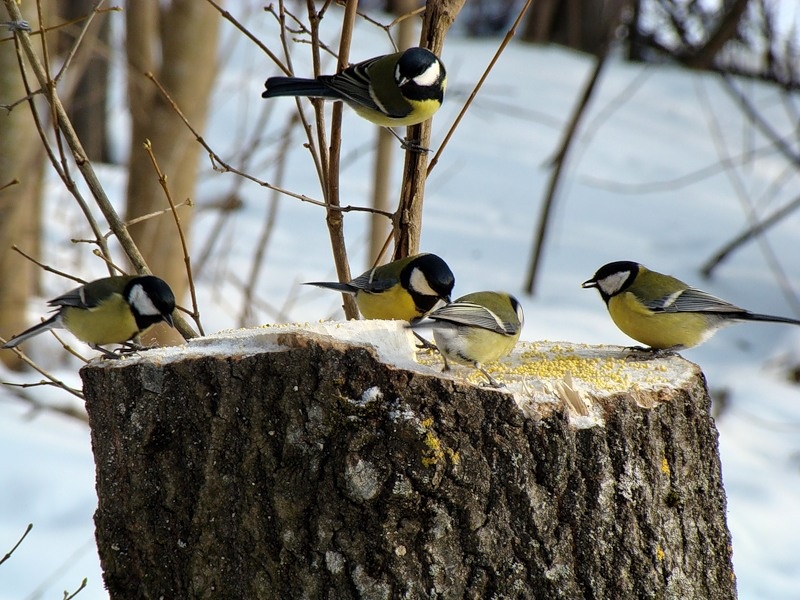 синица
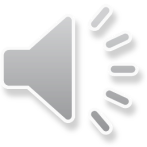 8
По дереву — вниз головой! —Бежит в одежде голубой…
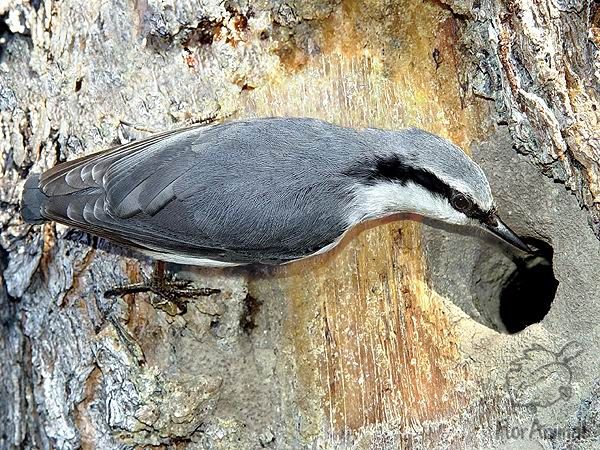 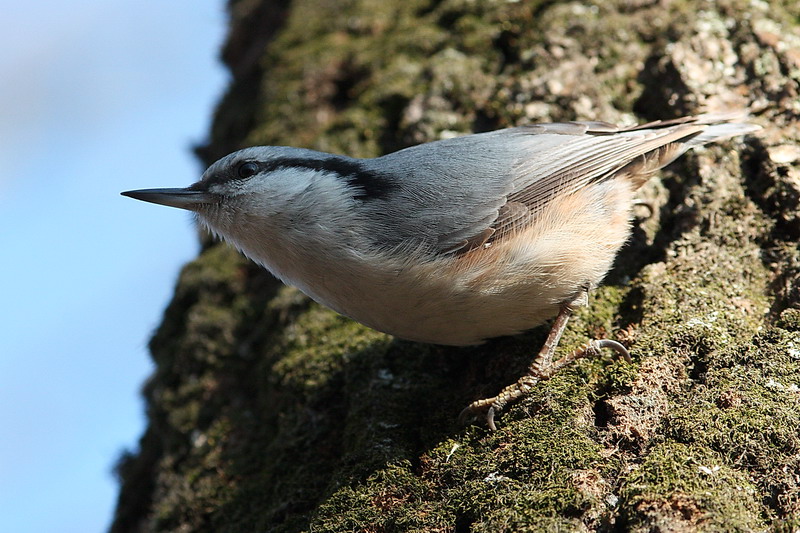 поползень
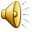 Чернокрылый, красногрудый,Не боится он простуды —С первым снегомТут как тут!
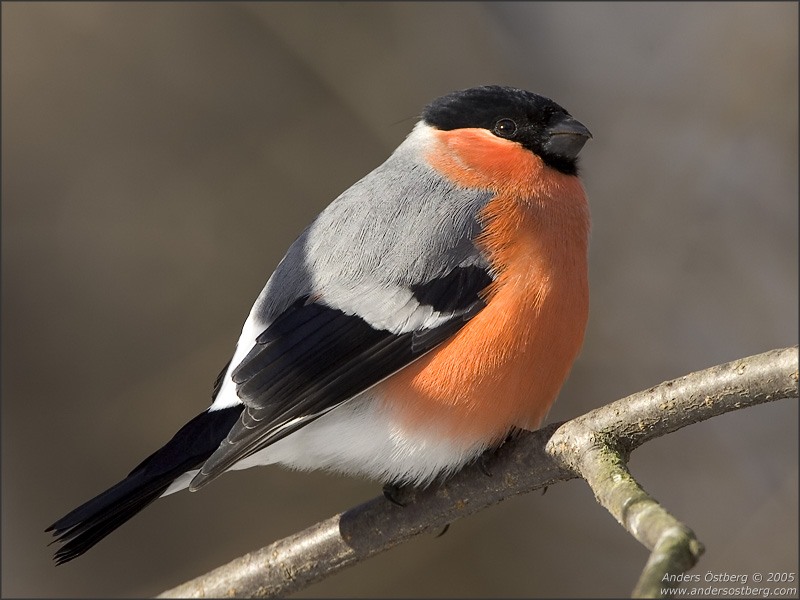 снегирь
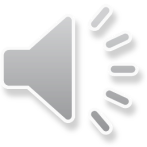 http://www.deti-66.ru/
12
07.12.2012
Мне едою служат крошки.Я хитер и шаловлив,Суетлив,Чив-чив!
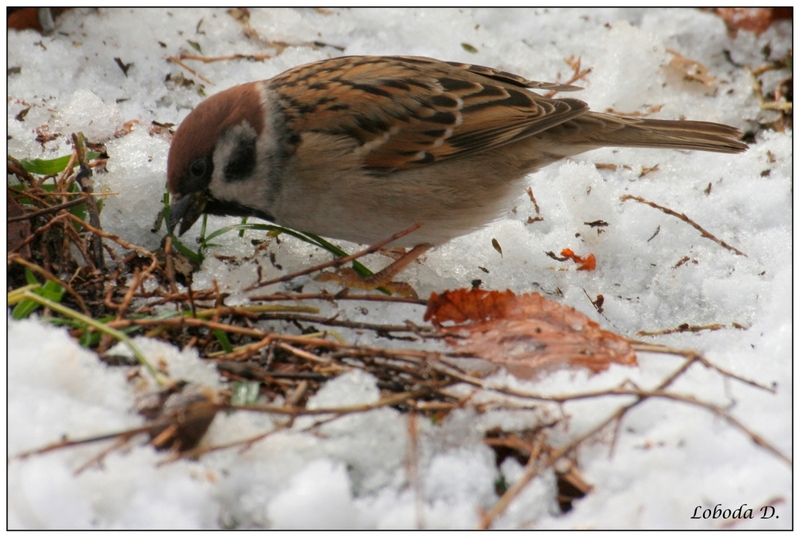 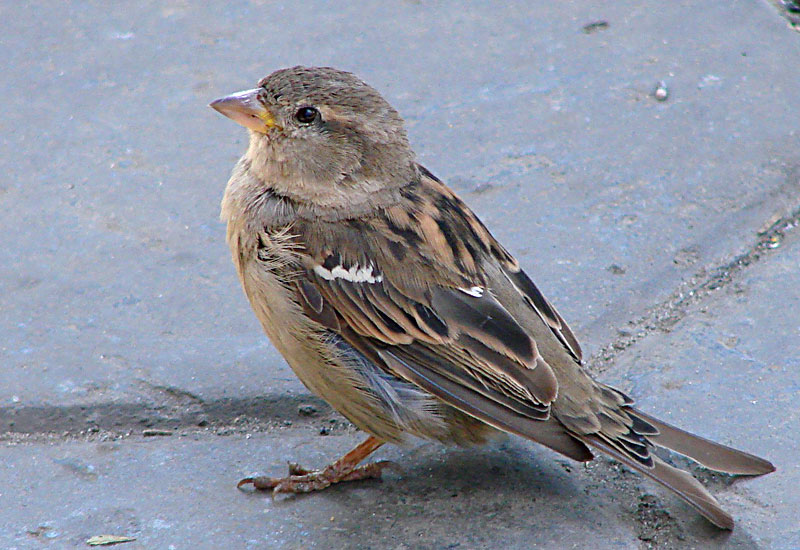 воробей
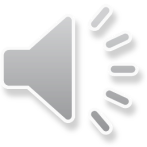 Засвистели:
 “Свири- свир!” 
 На рябину налетели Дружной стаей …
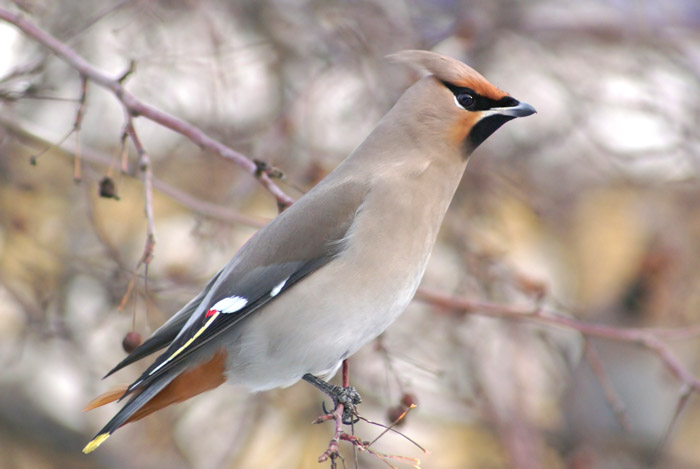 свиристель
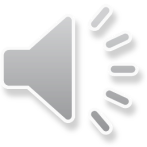 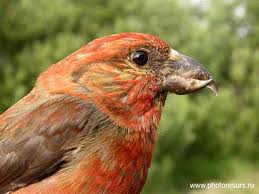 клёст
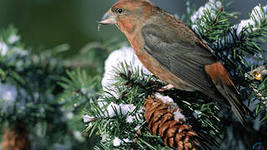 Правила развешивания кормушек
Не ломать ветки.
Не повреждать ствол дерева.
Вешать так, чтобы её было видно.
Вовремя подсыпать корм.
Чем же можно подкармливать птиц?
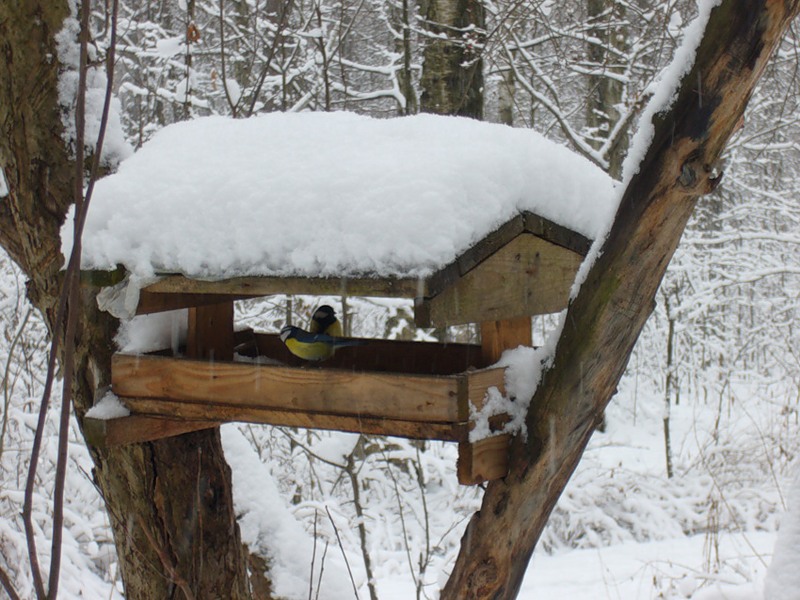 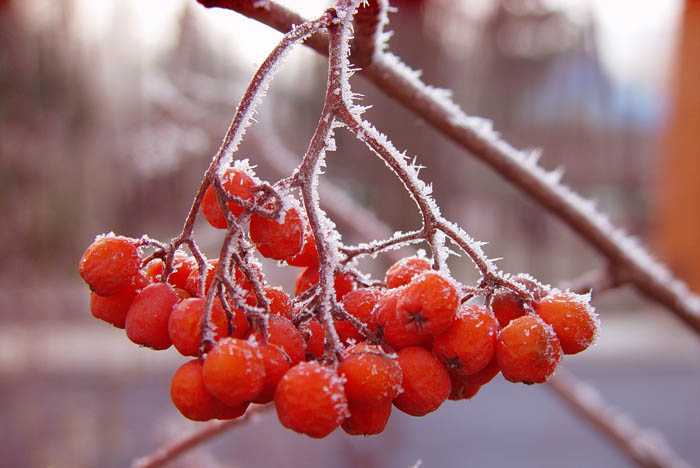 рябина
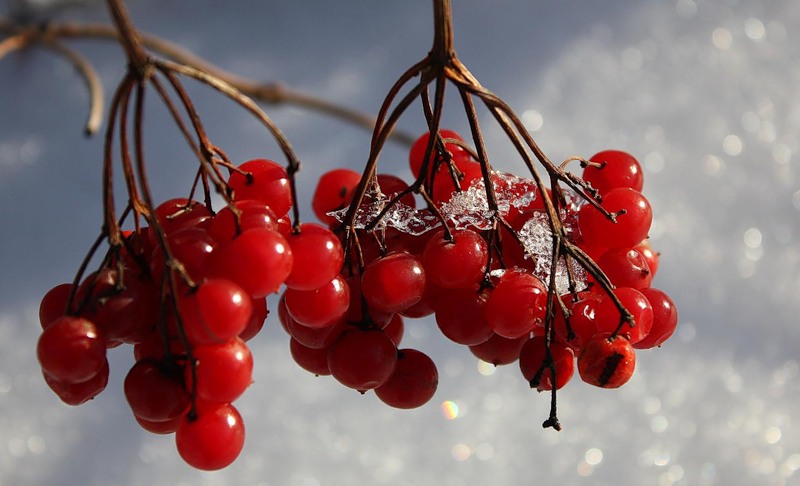 калина
Меню для птиц.
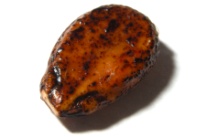 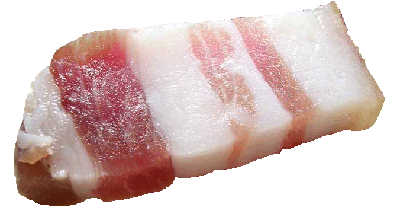 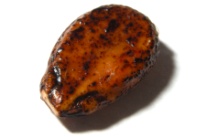 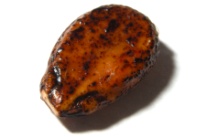 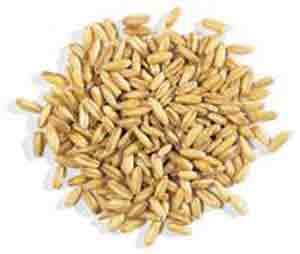 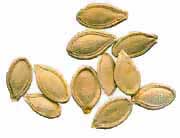 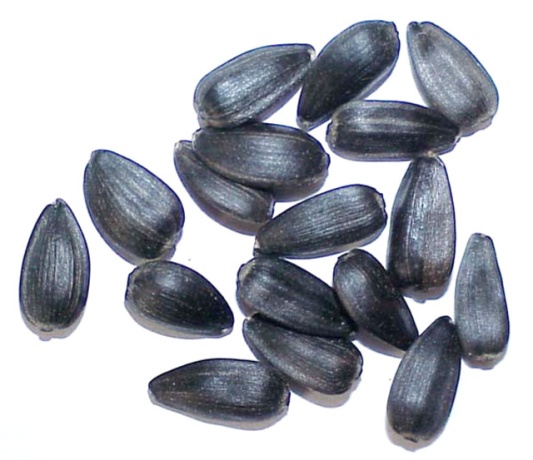 А что нельзя класть в кормушку ?
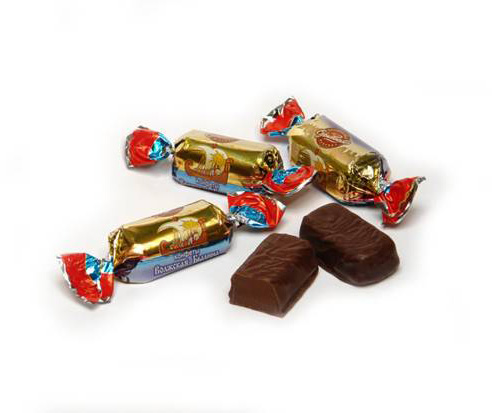 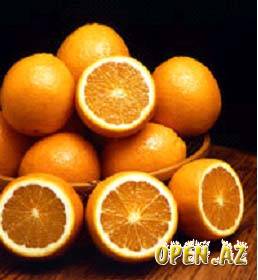 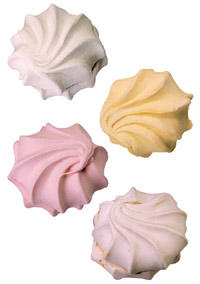 Теперь я знаю, что …
Я понял, что  …
Я буду …
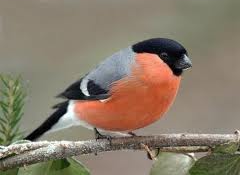